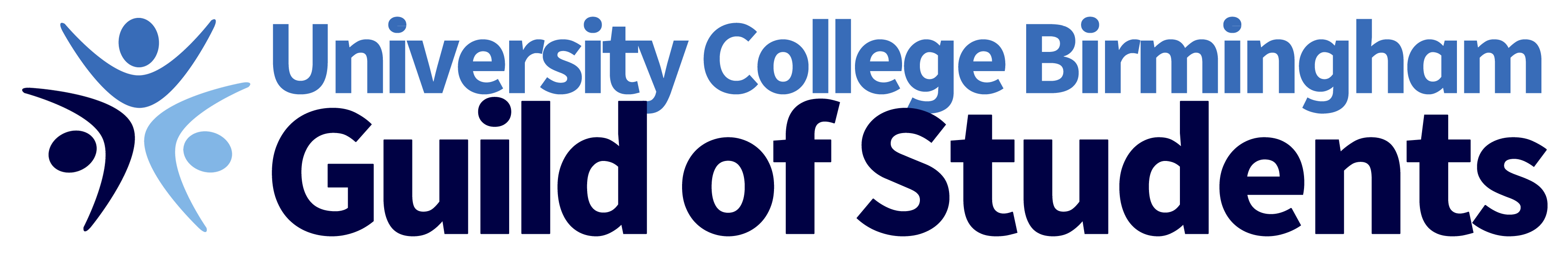 Team Management
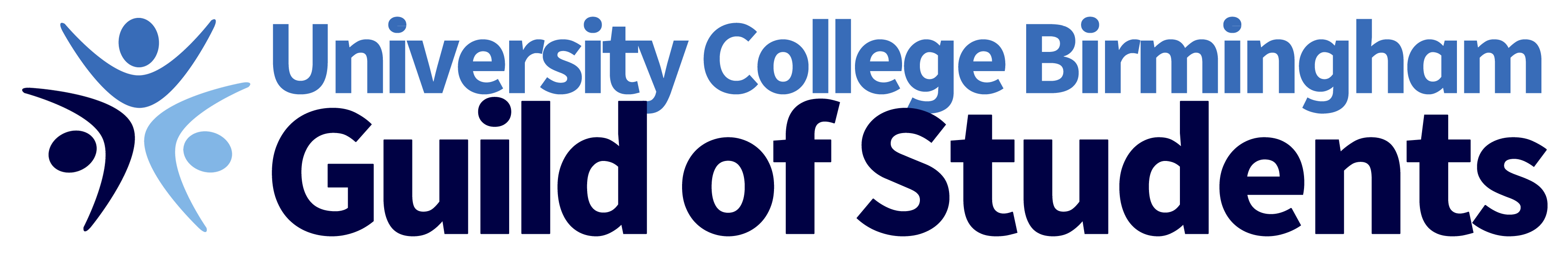 The Trinity System
Summary
The Trinity:
One on Ones
Feedback
Coaching

We will also cover – every time we review an aspect of the Trinity – delegation.
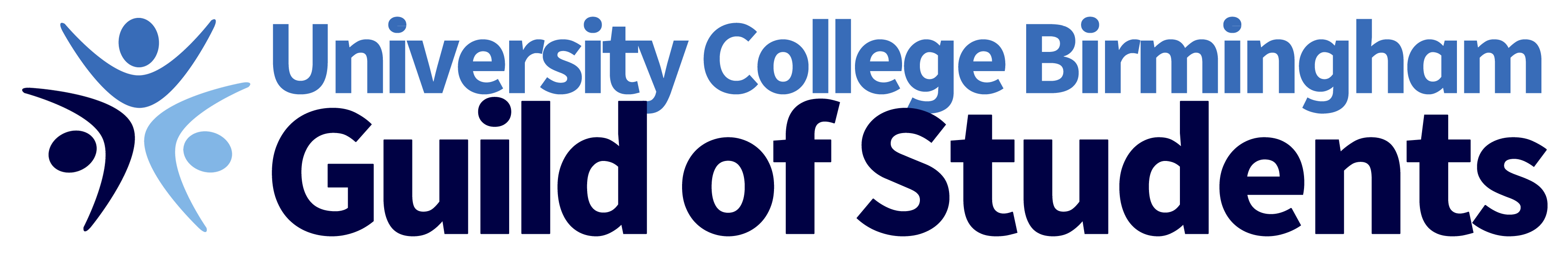 This takes time to implement
Weeks 1-12 – one on ones only
Weeks 13-20 – one on ones with positive feedback
Weeks 21-28 – one on ones with both positive and negative feedback
Weeks 29 – one on ones, feedback and slow rollout of coaching model

Yes, this is roughly eight months. That’s ok.
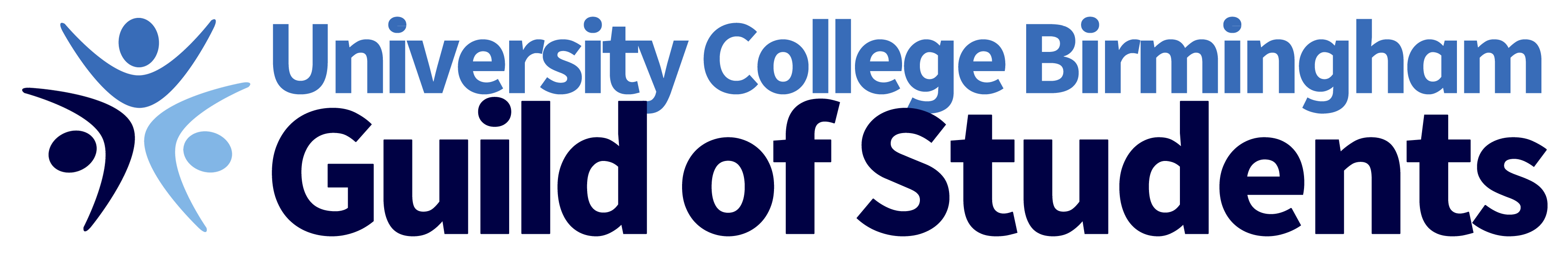 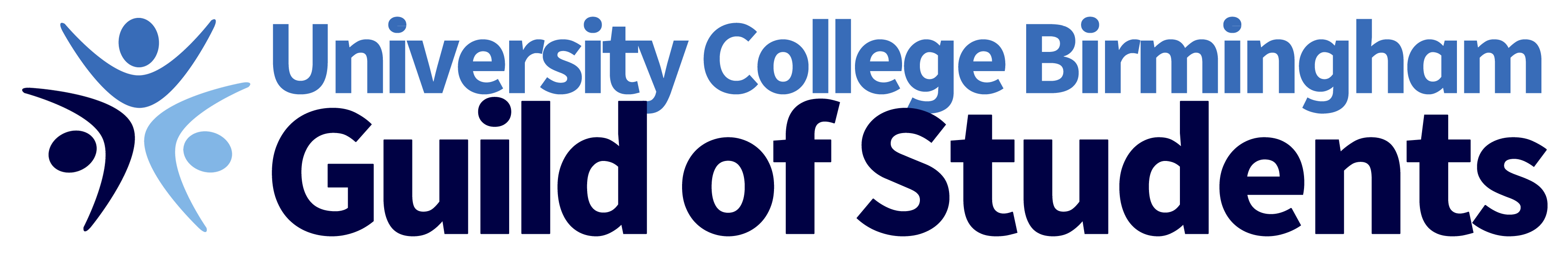 One on Ones
One on ones build relationships
Happen weekly, every week, scheduled

Between Manager and Direct

30 minutes
10 minutes for Direct
10 minutes for Manager
10 minutes for Future
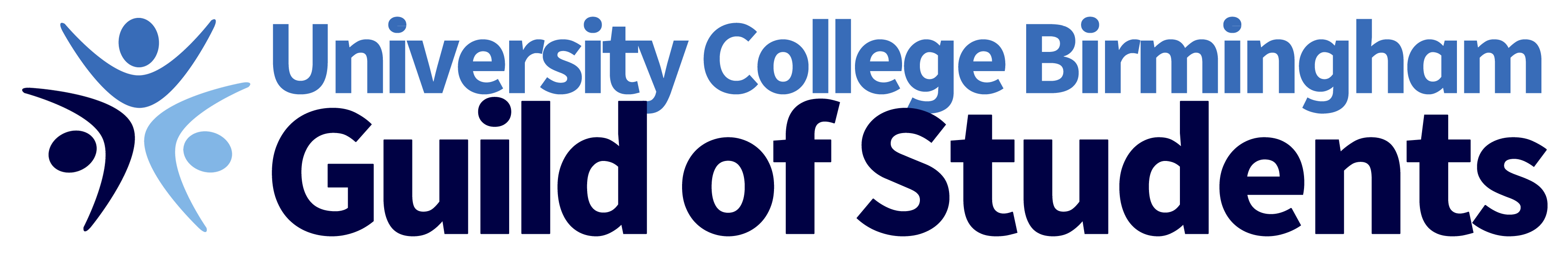 One on ones build relationships
Rarely missed

Chance for Direct to prepare

Time for Direct to talk
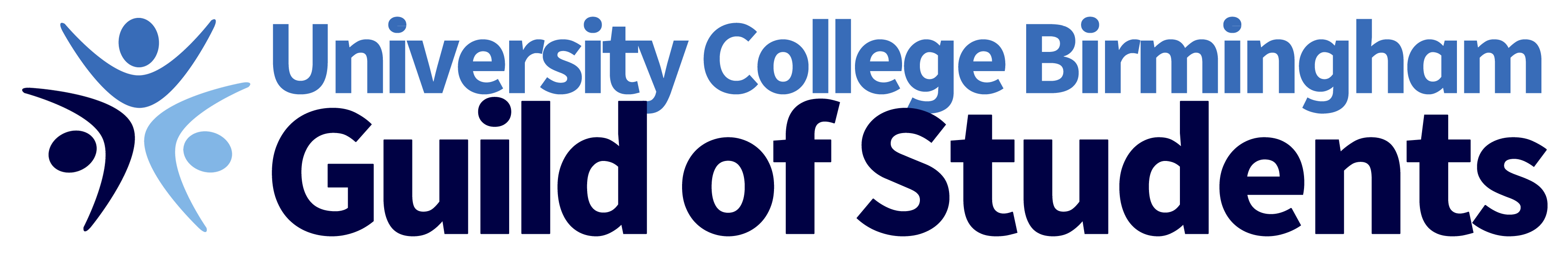 One on ones build relationships
Direct 10 minutes
- Whatever they want, not what the manager wants

Manager 10 minutes
- Whatever Managers want

Future 10 minutes
- Coaching and career planning
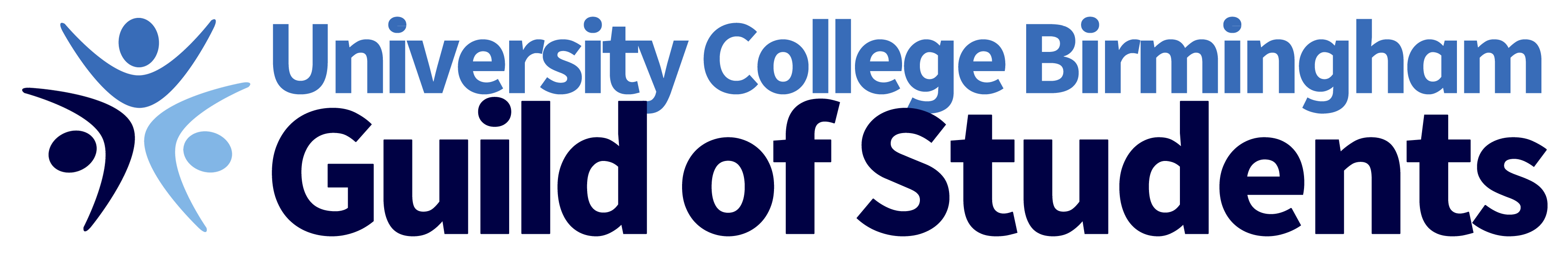 One on ones build relationships
Where?
Not in public, but can be at your desk

Manager takes own notes 
I either take notes by hand during or type up straight after
Direct can take notes as well obviously
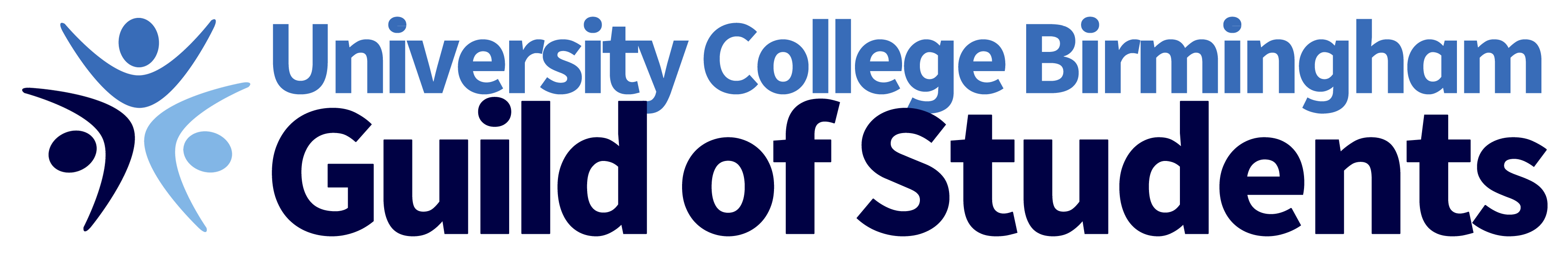 One on ones
For next Team Meeting: The Management Trinity - One on Ones (Hall Of Fame Guidance) | Manager Tools (manager-tools.com)
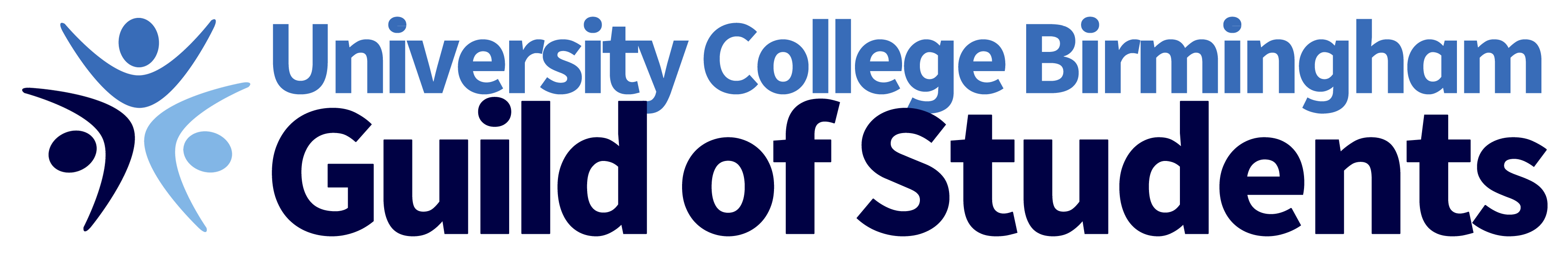 12 weeks – ONLY one on ones
We’ll learn about the other parts of the trinity, but for 12 weeks with your new directs, you’ll ONLY do one on ones with them.

WHY?

Build trust
Practicing
Can’t start all the new things, all at once!
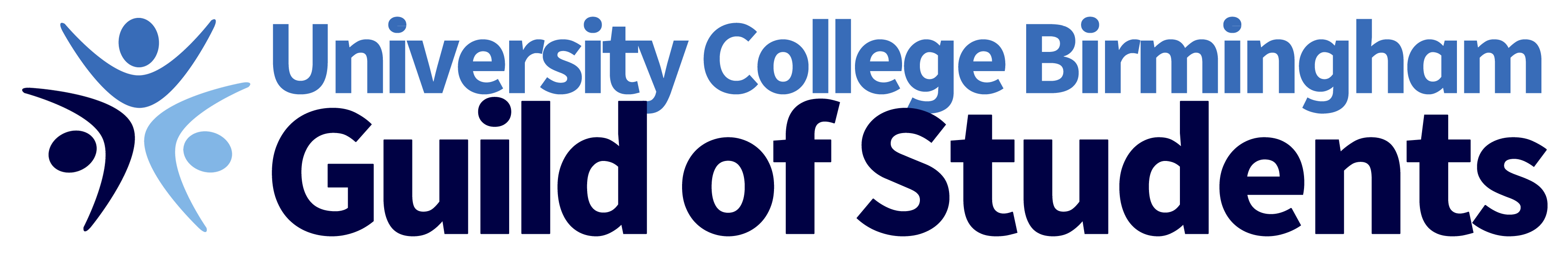 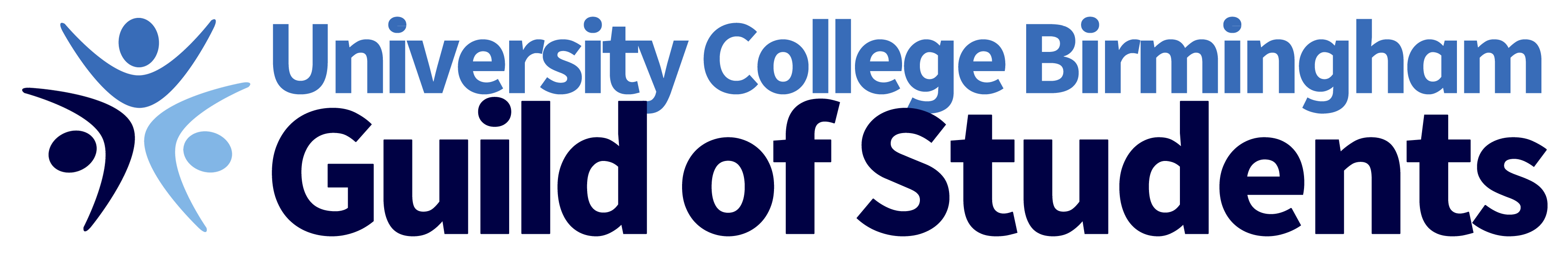 Feedback Model
Feedback Model
PAST
FUTURE
NOW
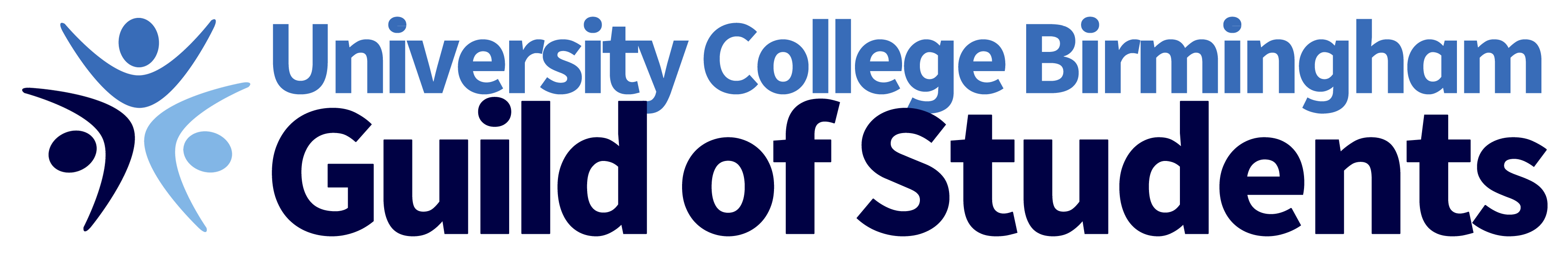 Feedback Model
Most managers focus on past: “Why did you do that?”
Effective Managers focus on the future: “How can we do that better?”

From Managers to Directs, not other way around

Happens in the moment or as close to it as you can. Don’t store it up.
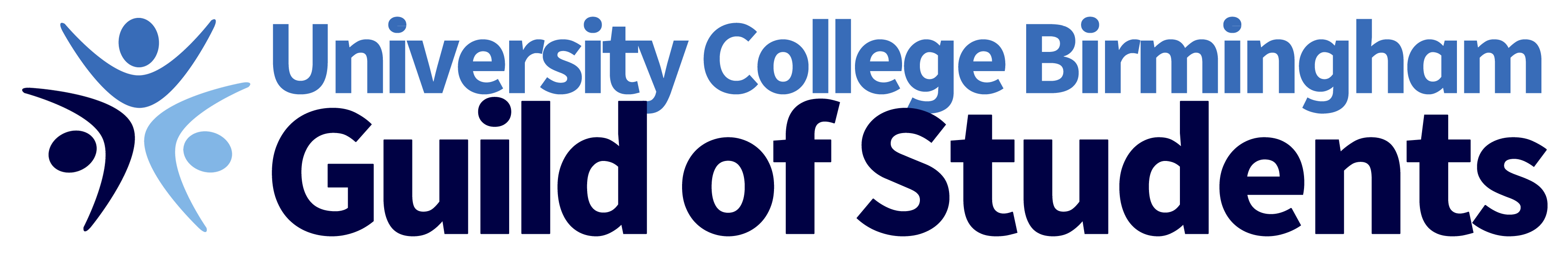 Step 1: Ask
“Can I give you feedback?”
“Can I share something?”
“ Can we talk about ABC?”

Whether affirming feedback or adjusting feedback, still ask

It’s OK for a direct to say no
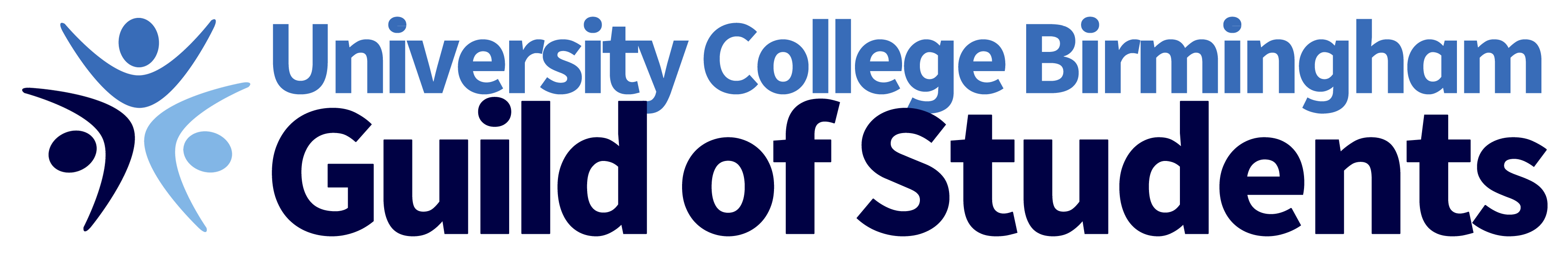 Step 2: Describe behaviour
Behaviour is what we see and hear. 
Don’t bother trying to guess motivation or intent. You can’t.

Behaviours are:
Words You Say 
How You Say Them 
Facial Expressions 
Body Language 
Work Product
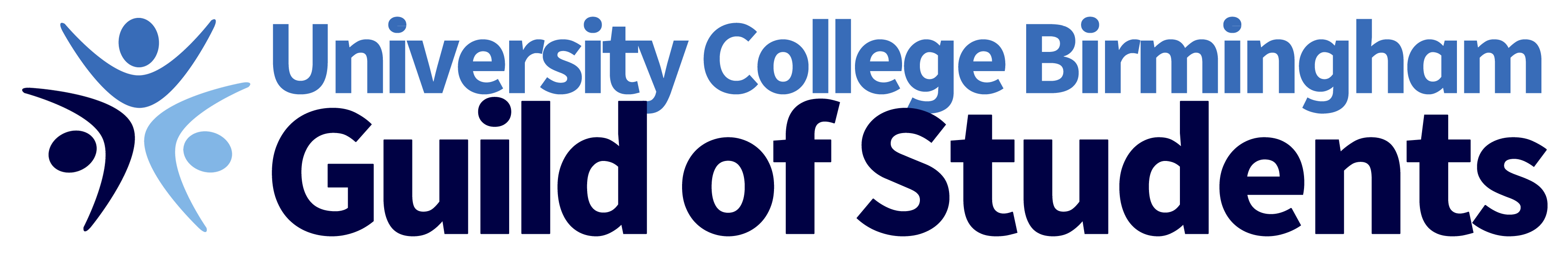 Step 2: Describe behaviour
Here’s how it sounds:
When you speak to a student….
When you miss a deadline….
When you offer to move around your annual leave…
When you are late to a meeting…
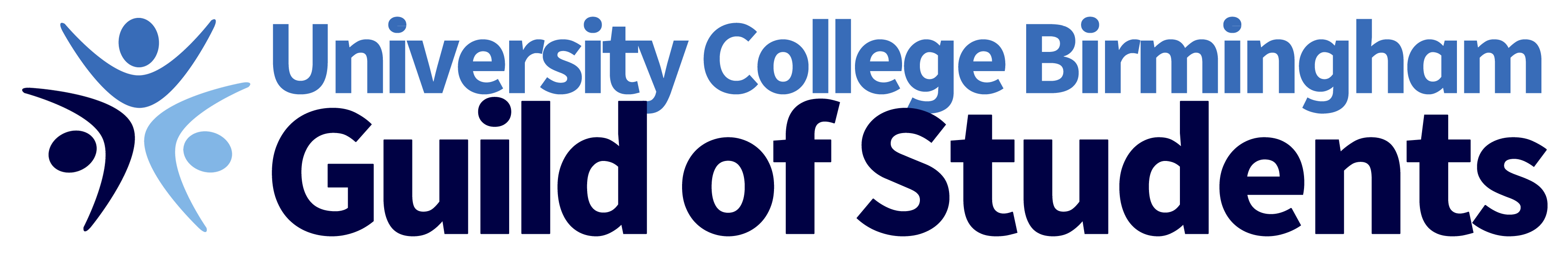 Step 3: Describe impact
Describe the impact of the behaviour.
It doesn’t have to be life changing to offer feedback.

Cause and Effect; Incident and Response.
You know this – its like a theory of change.
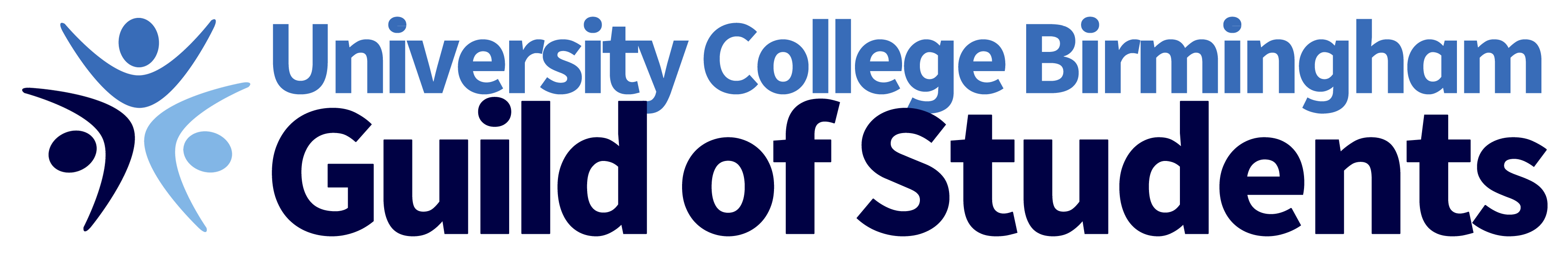 Step 3: Describe impact
Here’s how it sounds:
When you speak to a student and you make them feel valued, they come back again and take part in the Guild.
When you miss a deadline, it knocks the rest of the project out of kilter.
When you offer to move around your annual leave, it makes my job easier.
When you are late to a meeting, it reflects badly on you and it damages our attempts to be more efficient.
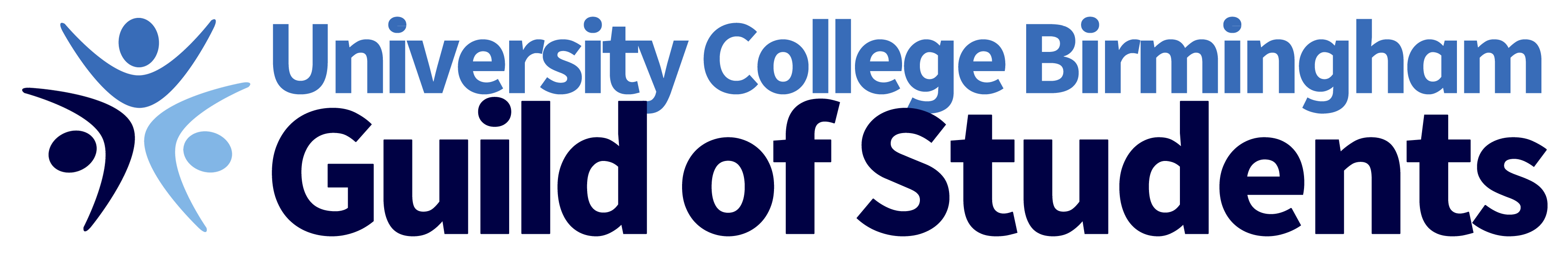 Step 4: Future effective behaviour
Affirming – means thanks, keep it up
Adjusting – means doing it differently

Here’s how that sounds:
“Thanks”
“Keep it up”
“Could you do that differently?”
“What can you do differently?”
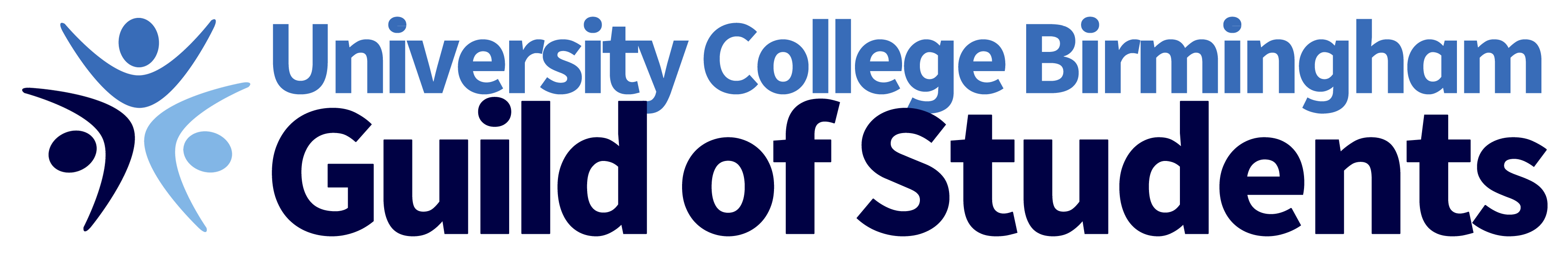 Summary
Ask – Describe Behaviour - Describe Impact – Future Effective Behaviour
Hey, can we talk about that meeting? When you roll your eyes when an officer is speaking, it damages their trust in us as staff and it doesn’t reflect well on you. What can you do differently in future?

Hey can I give you some feedback? When you get your project plan to me three days in advance, it really gives me plenty of time to look over it and get some good quality feedback back to you. Nice one, thanks.
That’s it. 10 seconds. No big deal, just feedback.
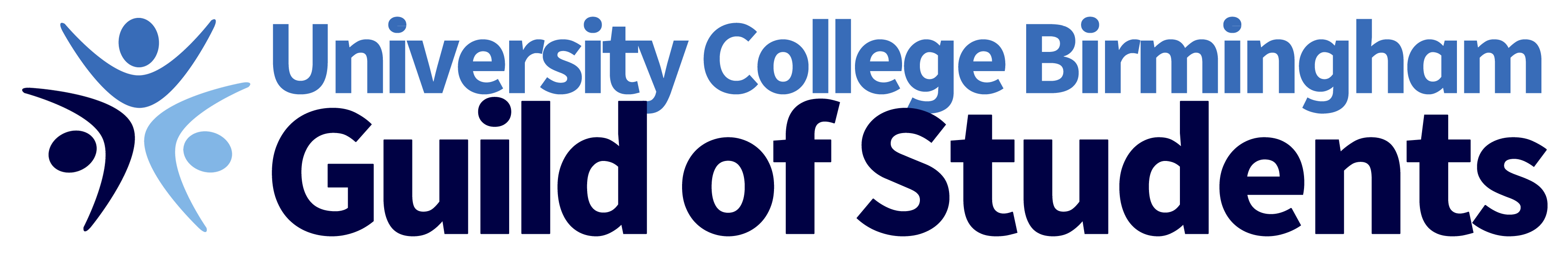 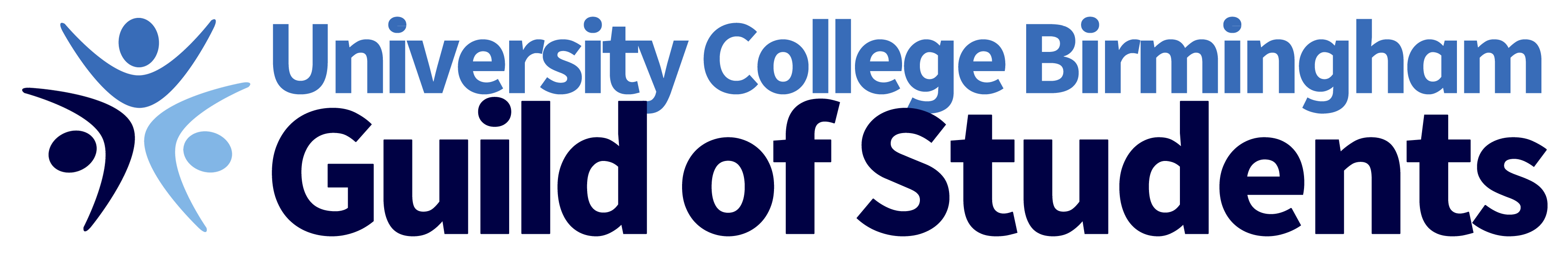 Coaching
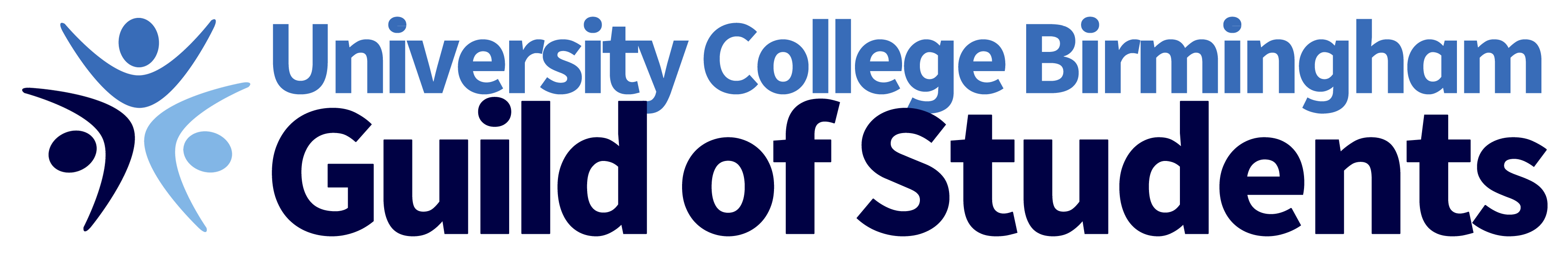 The systemic effort to increase the performance of a Direct in a specific skill area
Coaching: Asking for More
If someone said you could help your team develop and grow skills in just 5-10 minutes a week, would you do it?
Obviously, yes. That’s the purpose of coaching.

Your role here is to help your Directs grow.

If your Direct is capable of better performance, its your obligation as a Manager to work with them to make it happen.
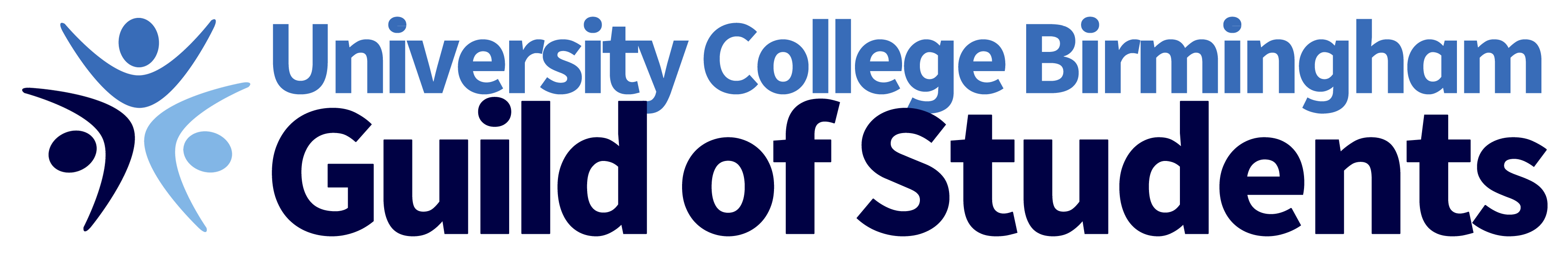 The Model
Step 1: Collaborate to set a goal
Step 2: Collaborate to brainstorm resources
Step 3: Collaborate to create a plan
Step 4: The Direct acts and reports on the plan
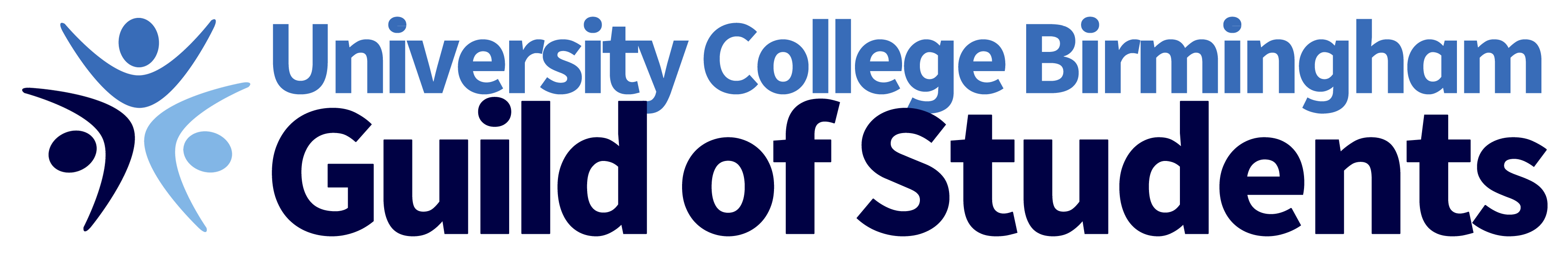 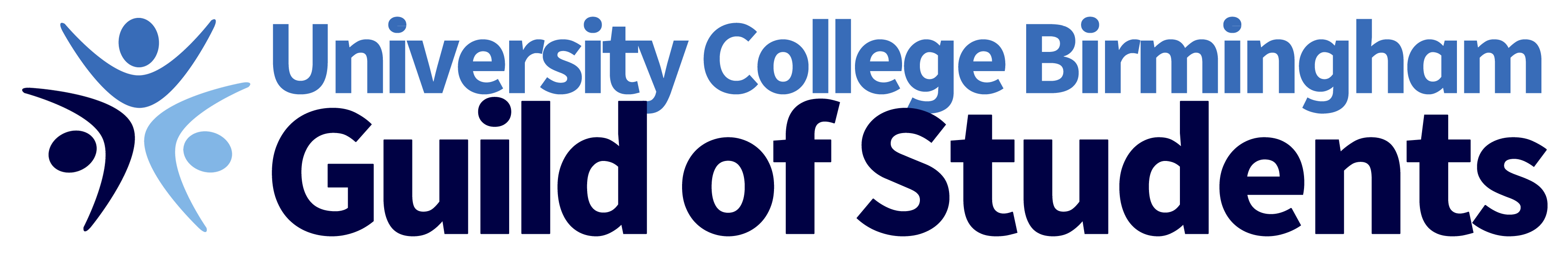 Set the Goal
Step 1: Set the goal
This is really simple.
It’s collaborative because Managers know where the most likely opportunities are, but the Direct does the learning and growing.

Setting the goal is easy – you describe the behaviour you want to achieve by the date you want it achieved
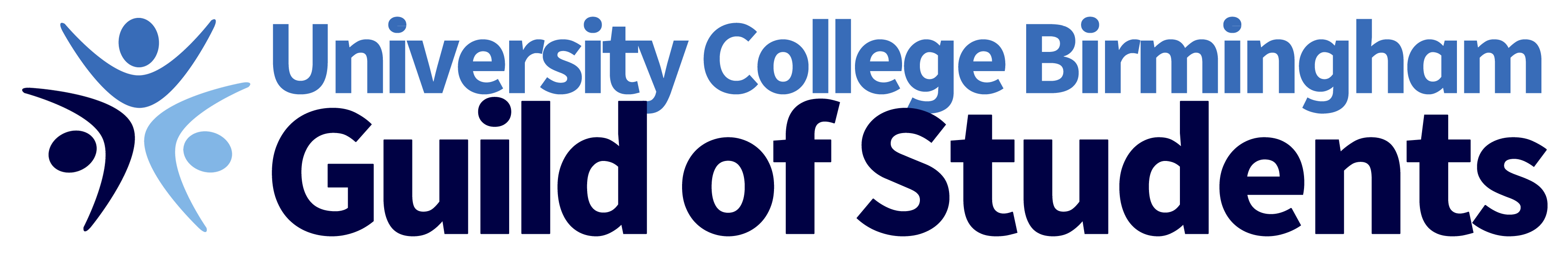 Step 1: Set the goal
Examples: DBQ (Deadline, Behaviour, Quality)
By 1st October, you will have achieved your Level 2 Manager qualification

By 30th November, I will run the staff meeting successfully

By 1st January, you will submit the Management Accounts without errors
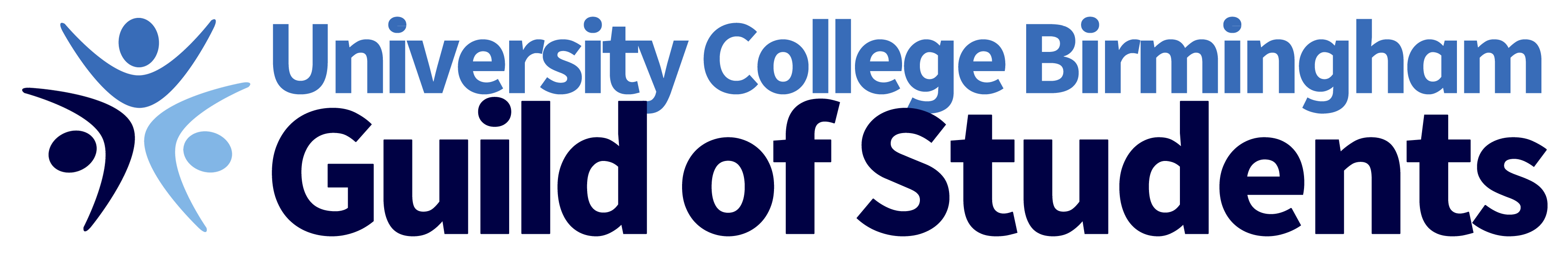 Step 1: Set the goal
Be timely
It’s a focussed effort. Don’t set deadlines less than 3-4 months away. If the deadline is lesser, then it can probably be improved with feedback
ie: By June 2022, I’ll complete my Level 5 qualification with distinction
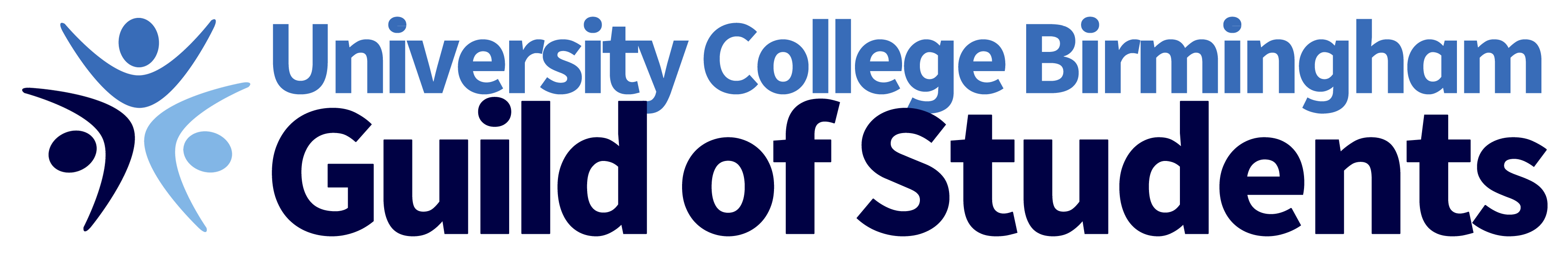 Step 1: Set the goal
Coaching might be corrective, or it might be aspirational
It doesn’t matter where it comes from – it’s the same process and effort.

Example 1: A Direct keeps interrupting everyone. You give them feedback on this, it doesn’t seem to change. You work together to set a DBQ goal to improve this.

Example 2: A Direct is performing 100% of their role effectively and is building a case to seek a role increase. You work together to identify that developing their financial management skills would be good evidence for this, and set a DBQ goal to evidence this.
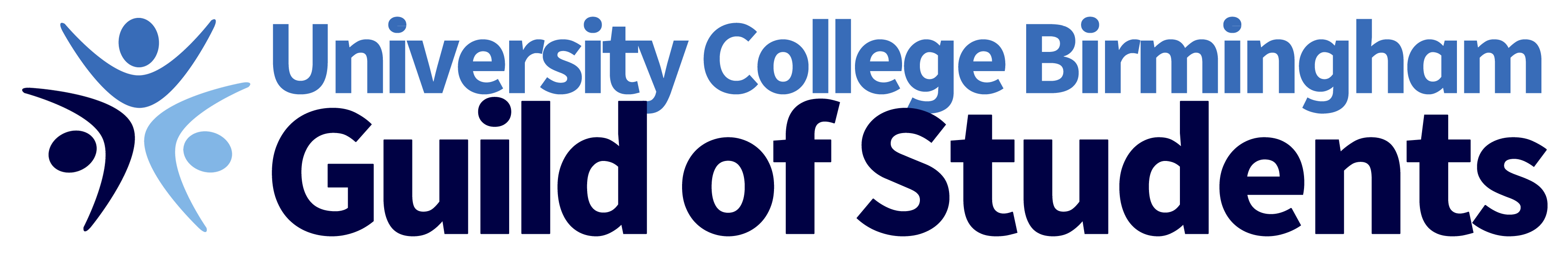 Step 1: Set the goal
Let’s try one
Example 1: A Direct keeps interrupting everyone. You give them feedback on this, it doesn’t seem to change. You work together to set a DBQ goal to improve this.

What goal could you set here? Some hints:
It’s about behaviours currently, so what behaviours might show a successful outcome?
It needs to be measurable so, how might you measure it?
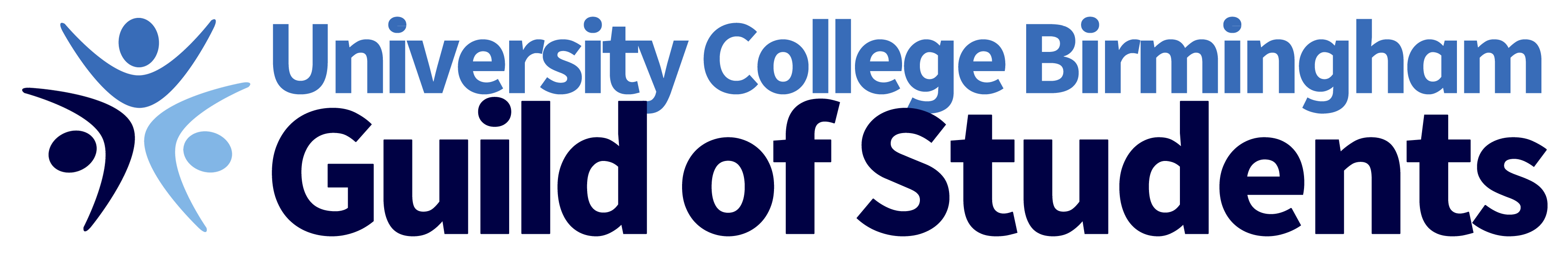 Step 1: Set the goal
By 1st March, you will go through an entire weekly staff meeting without making a single interruption, whilst contributing something to the meeting at least 5 times.

And the tweaks can go on – let’s say in Month 1 of the coaching, Derek interrupts several times but he does make 9 contributions. Maybe you might increase the level of contribution in the goal?
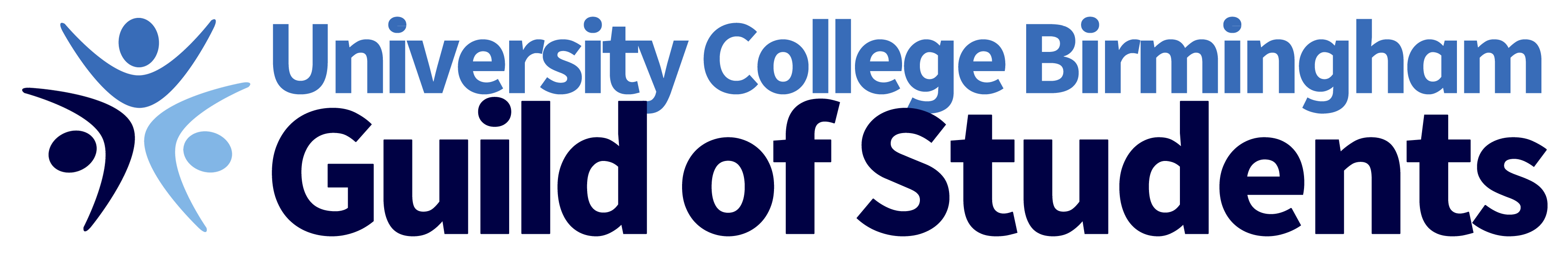 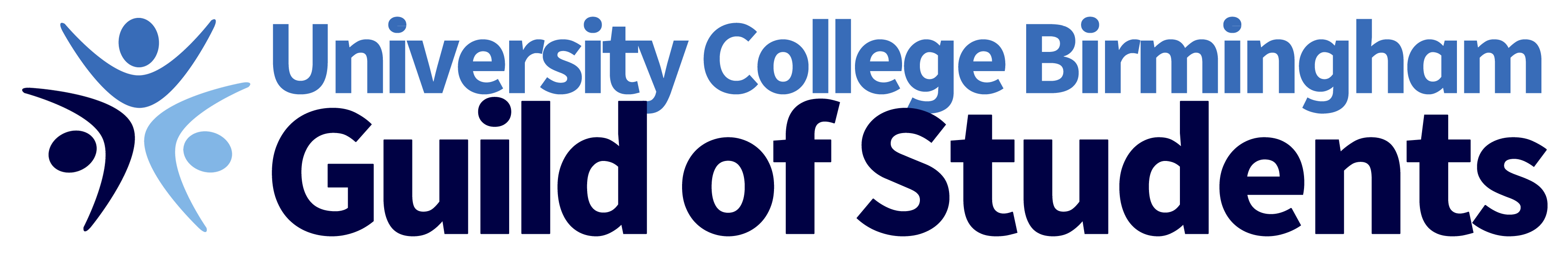 Brainstorm resources
Step 2: Brainstorm resources
You have the goal – but how do we get there?
You don’t know how to get to the very end. You just need to know how to get started.

So you jointly brainstorm resources that can help. Let’s take the Management Accounts example.
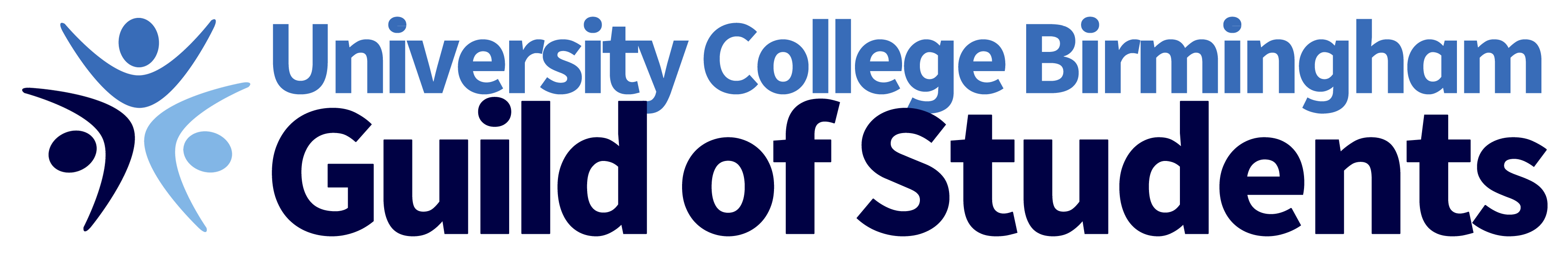 Step 2: Brainstorm resources
Work together to find resources that might be available
You might not know the right ones yet. You’re going to end up trying lots of things and not all of them will help. 

You might set a task to read a book, but then find out that book wasn’t all that helpful. That’s OK! That’s part of learning.

What resources might we brainstorm together if someone wanted to produce a set of perfect Management Accounts in 6 months time?
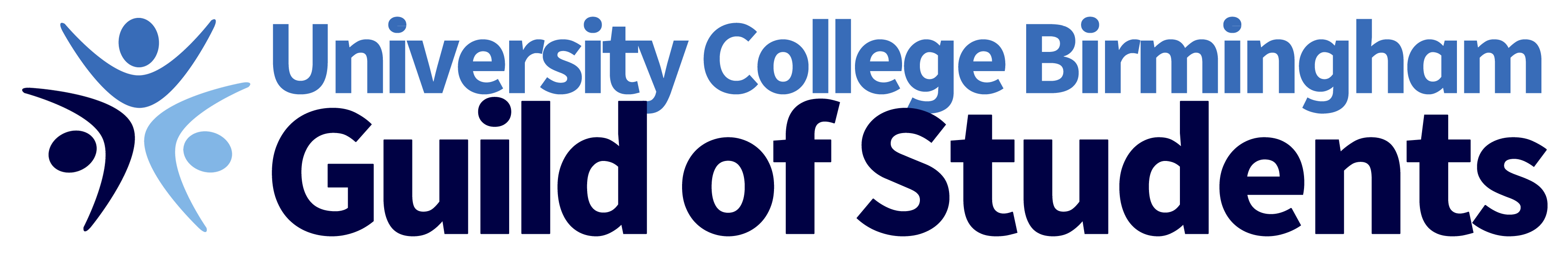 Step 2: Brainstorm resources
Resources:
Look at NCVO website for their documents on producing Management Accounts

Google getting started with Management Accounts and see what comes up
…
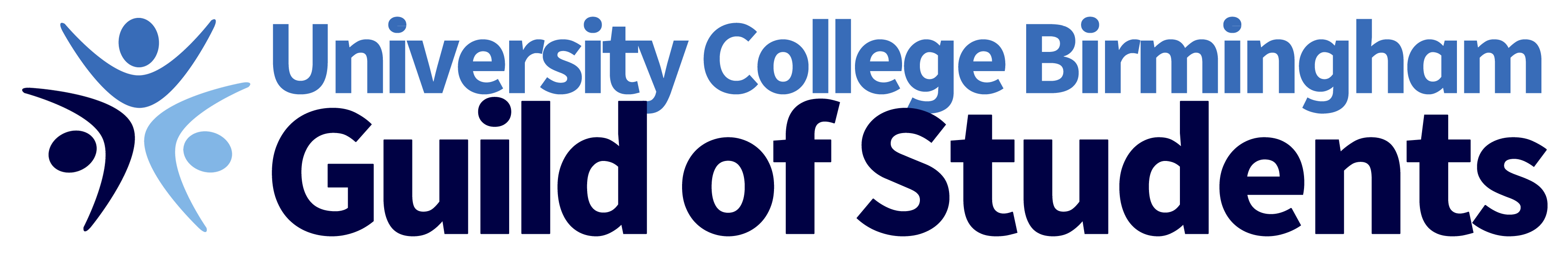 Step 2: Brainstorm resources
What are we trying to achieve?
We’re looking for lots of possible things, hoping out of the many things we come up with at least a couple will be useful and help us out getting where we need to go.

That’s it. Its no more complicated that that. We then write them all down, and the Direct has this list. Step 2 done.
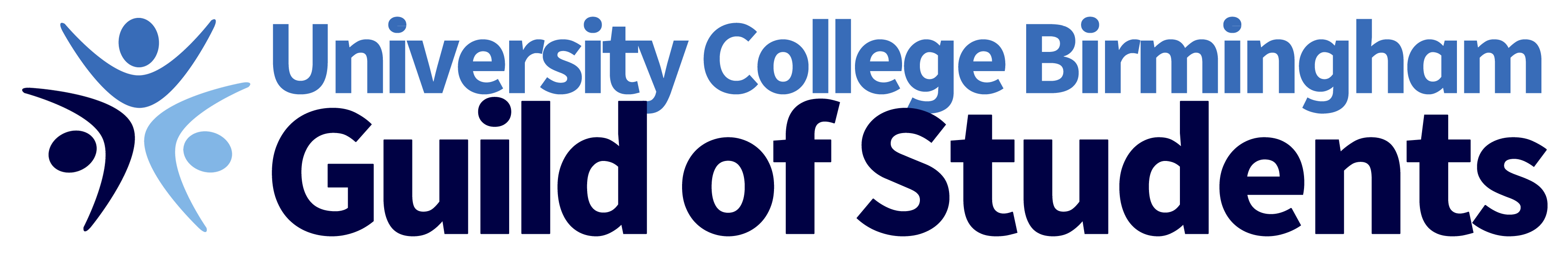 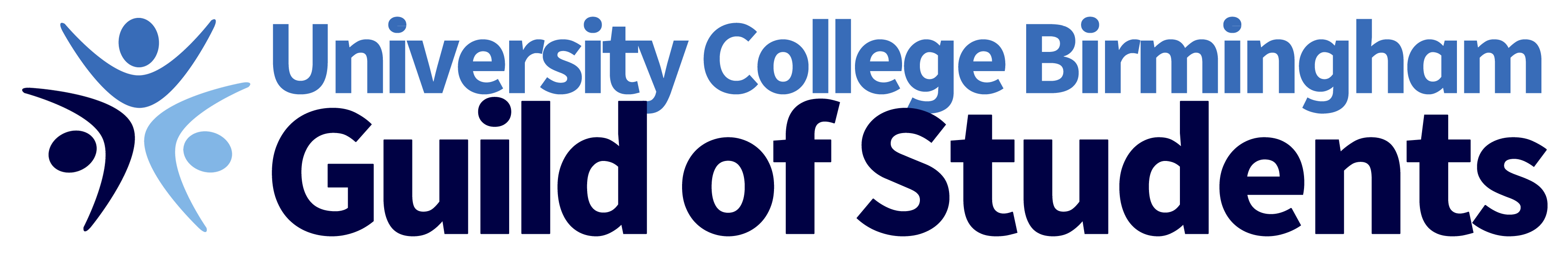 Create a plan
Step 3: Create a plan
You have a goal, you have a pile of resources. Now what?
We create just the first few weeks of a plan. A series of steps to take to start learning and improving behaviour. The steps should have three parts:
A deadline
A behaviour
The reporting of that task being complete
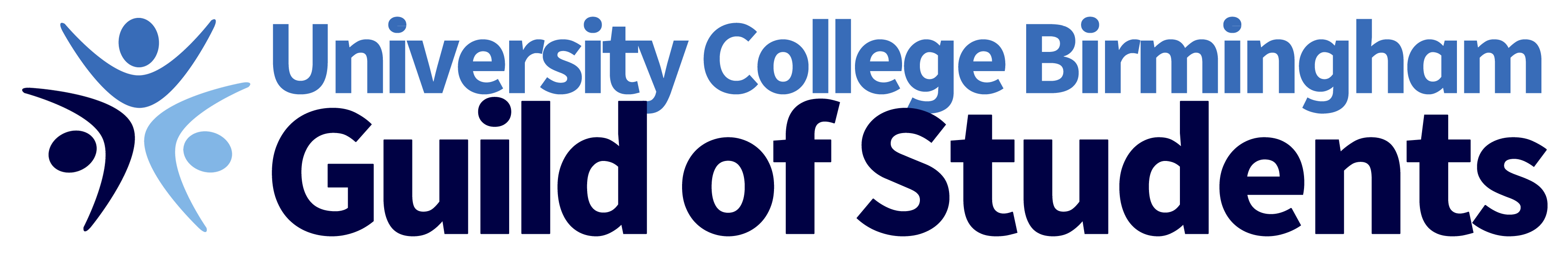 Step 3: Create a plan
Let’s look at some examples:
By 15th July, email SK a receipt for your order of Management Accounts for Dummies book
By 20th July, send me a Teams message about what you’ve learnt listening to the Manager Tools podcast we set
By 1st August, send me an e-mail with the names of three potential mentors
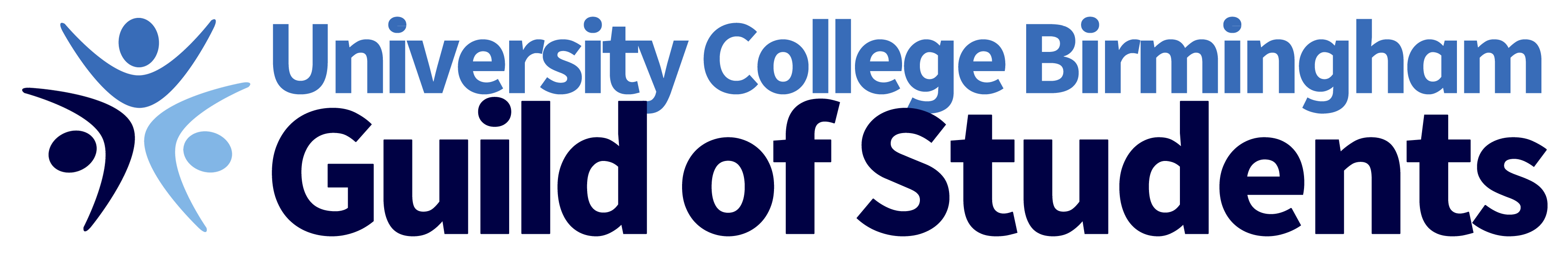 Step 3: Create a plan
You’re still working this together, but the Direct needs to start leading
It’s your Direct who is going to be doing the work, so they particularly need to steer on how they’re going to learn. I prefer listening to podcasts and reflecting on them, but its no good setting that for Cassie if she prefers to read.

You also want to start with lower cost solutions. A class is not the answer to everything. Almost never is formal training the best way to learn, so if you have a Direct who thinks they really need to go to a Class to pick a skill up, try things like podcasts, books, websites, a blog, mentoring first of all.
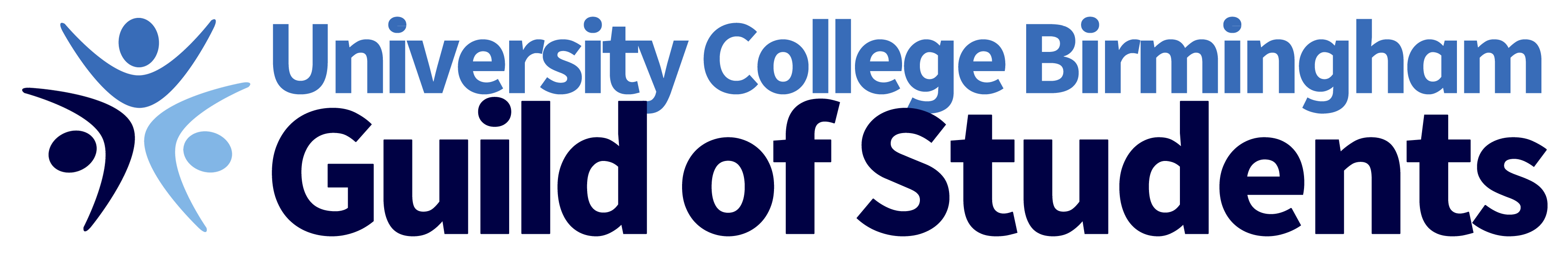 Step 3: Create a plan
You’re only planning the first couple of weeks
You can’t plan 6 months of learning. It’s too much!

You know the end goal, and you know the first steps. You’ll take 5 minutes every one on one to have a review over this, and that will give you the chance to collaborate with your Direct to plan the next steps.

It’s one foot in front of the other, towards the goal.
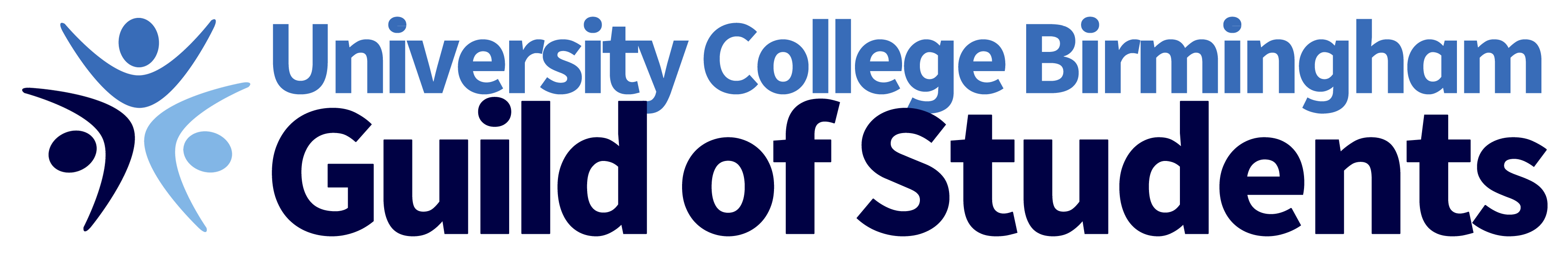 Step 3: Create a plan
The best way to coach is with immediacy
Even one week tasks drop off the agenda for “urgent” tasks, and before you know it, you’re a month off your development goals.

Here’s a classic way that goes wrong immediately.

I assign us all a book to read. We have a month to read it. We meet at the end of the month to discuss it. It’s never going to happen.
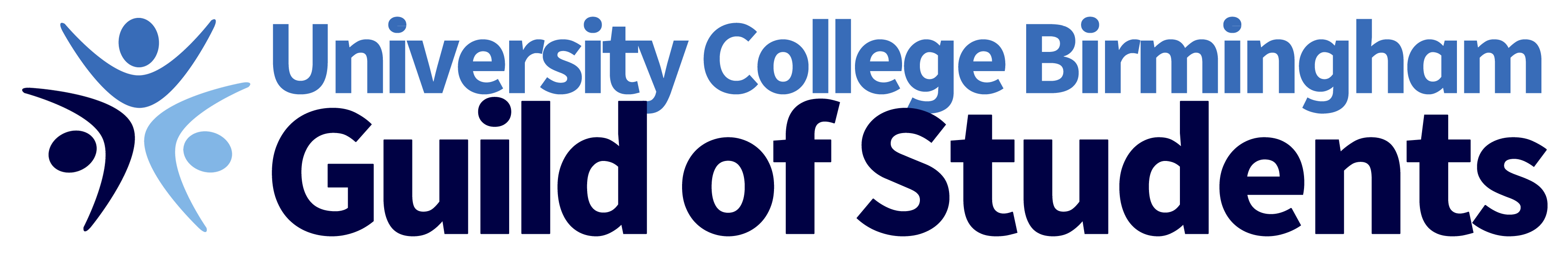 Step 3: Create a plan
Try this instead
By 3pm today, Monday, you’ll send me a list of 5 books on Amazon that deal with communications and building strategic comms
By 11am Tuesday, you’ll email me the receipt of the book you ordered
By noon Thursday, you’ll send a photo of the book on your desk
By 3pm Friday, you’ll send me a three sentence max overview of Chapter 1
By 2pm Tuesday, you’ll present on the first two chapters at our Team Meeting
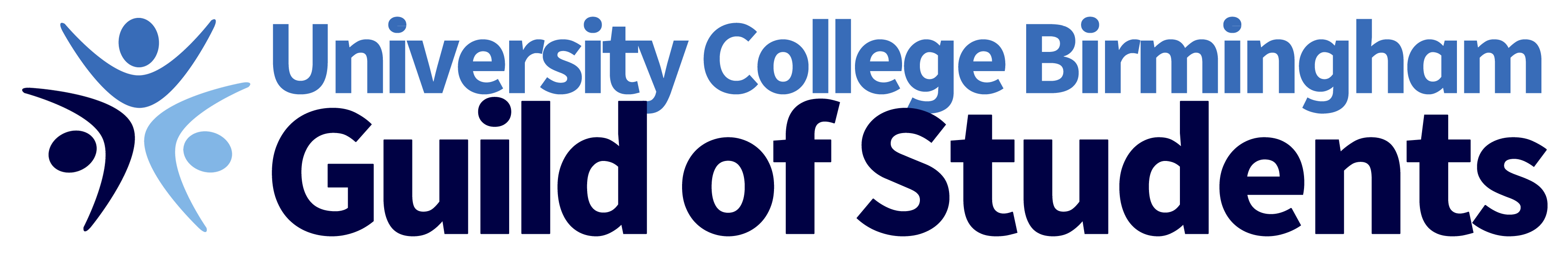 Step 3: Create a plan
And a reminder of the golden rule

Tasks aren’t done until they are reported on being done!

We don’t assign “read the book”, we assign “report to your Manager on the top 3 things you learnt from reading the book”.
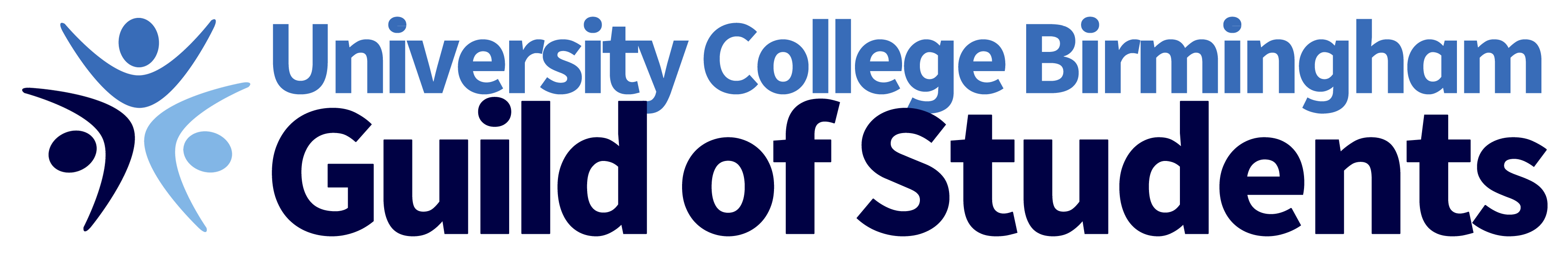 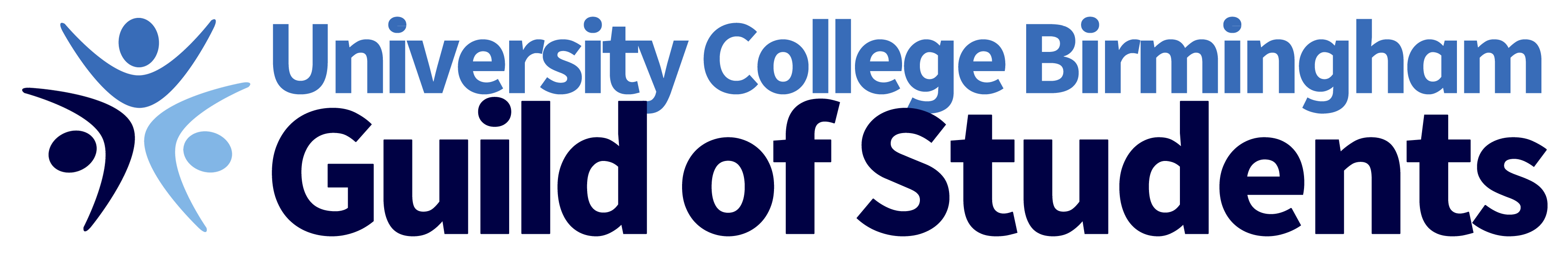 Acting and reporting on the plan
Step 4: Acting and reporting
This carries the rest of the effort

The direct gets to work. We’ve set a goal, collaborated on resources, done the initial planning – now the Direct needs to follow through and make it happen. 

By setting it up effectively, you should be getting daily or at least weekly reporting in the form of task completion notifications, emails, and information your way.
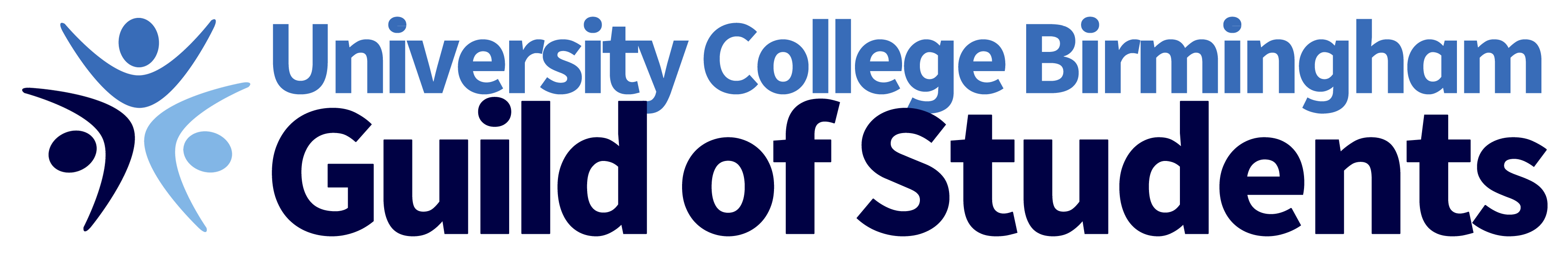 Step 4: Acting and reporting
Discuss in one on ones
Your Direct should brief on progress in One on Ones. This is how you use those last 5-10 minutes, rather than in the first or 2nd section.

You can then use this time to rerun steps 2 and 3 – brainstorm some new resources, and create new deliverables.
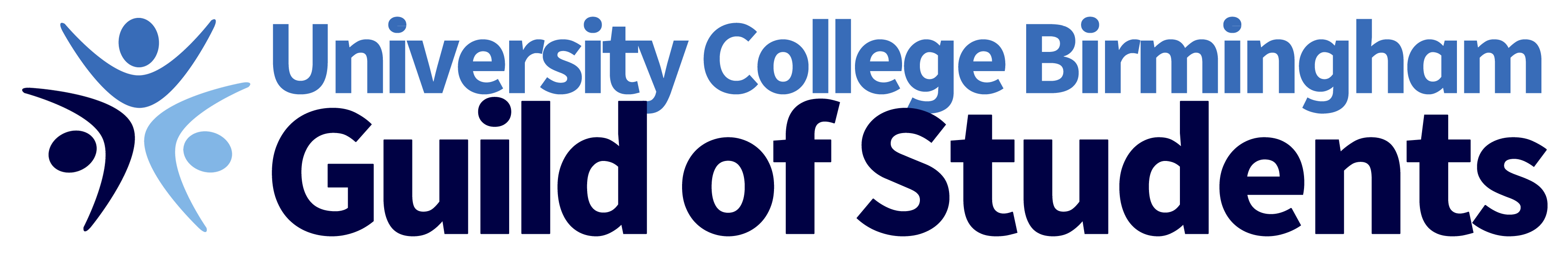 Step 4: Acting and reporting
Discuss in one on ones
Your Direct should brief on progress in One on Ones. This is how you use those last 5-10 minutes, rather than in the first or 2nd section.

You can then use this time to rerun steps 2 and 3 – brainstorm some new resources, and create new deliverables.
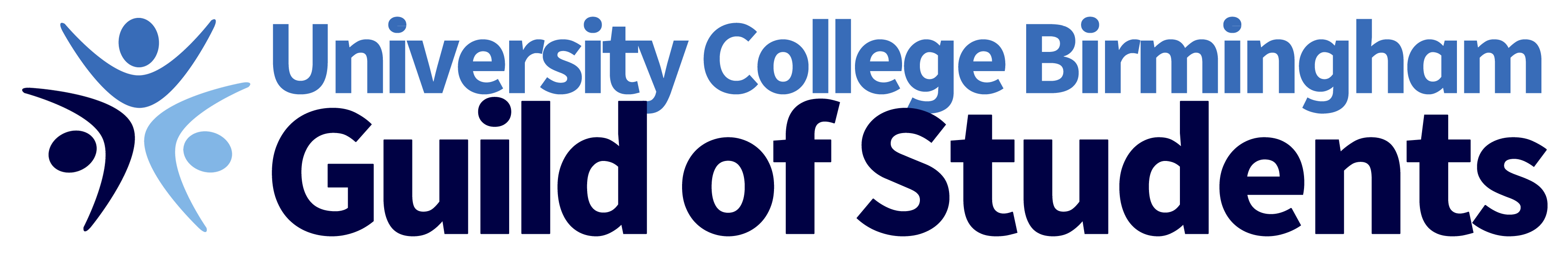 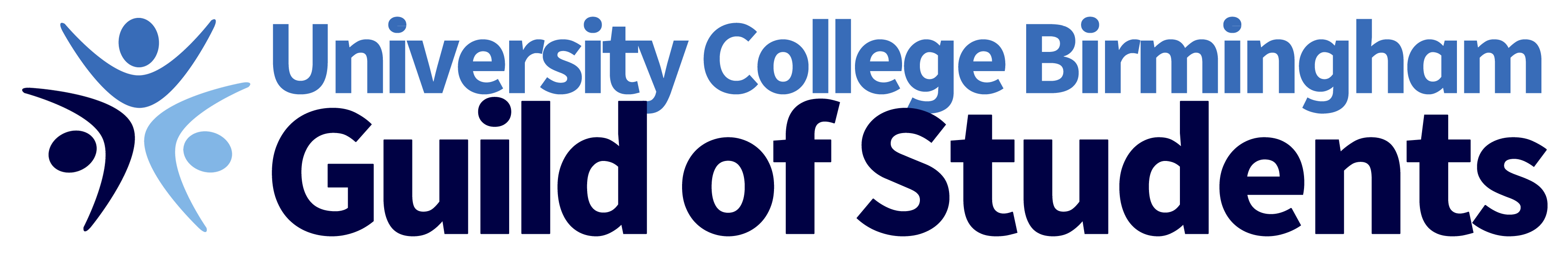 Some common questions on coaching
My direct didn’t accomplish the tasks
If the Direct fails to deliver, then you give negative feedback.

Conversely, when they DO deliver – you can give positive feedback.
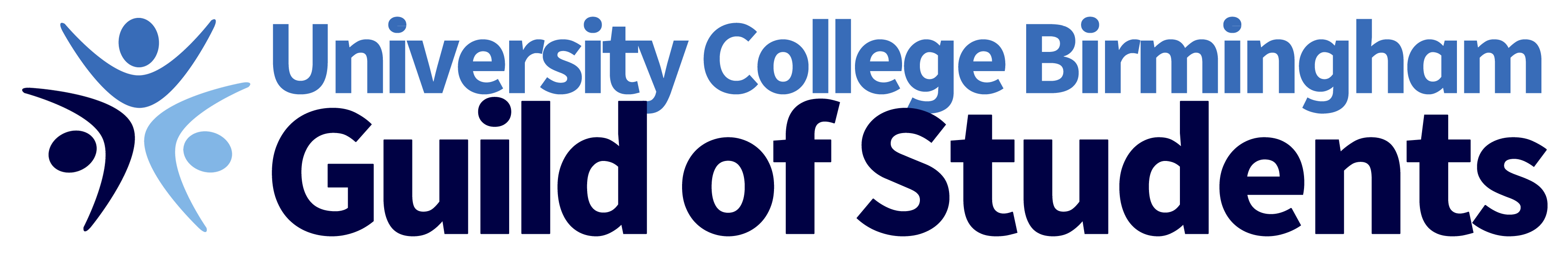 My direct ran out of tasks
That’s alright, right? You’re planning a short scope. 

You just sit down in the next O3 and extend the resource you’re using (more Mentor meetings) or you add another resource, building on the knowledge built already.

Conversely, if a particular resource isn’t working – stop using it.
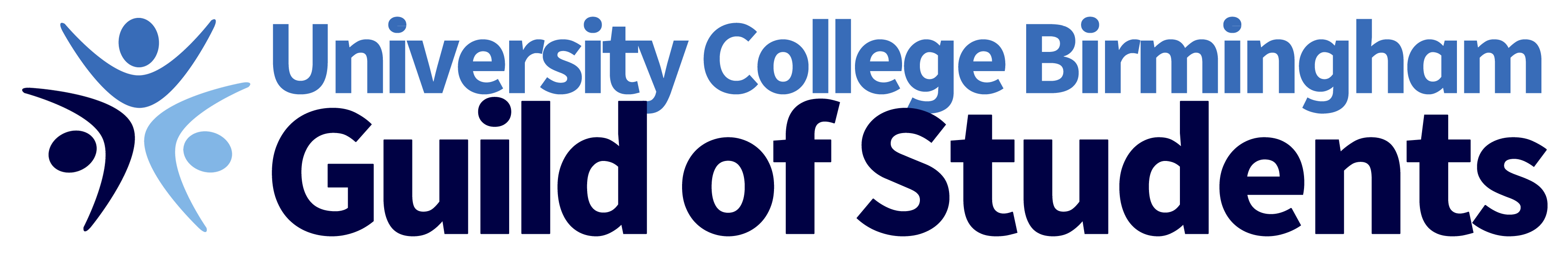